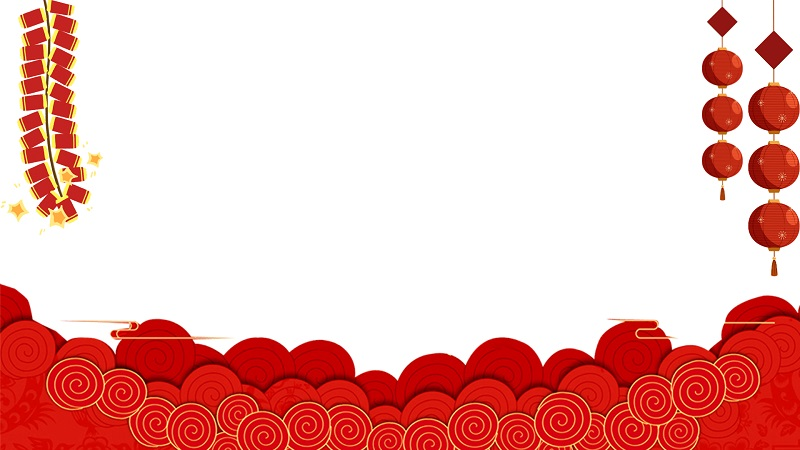 HOẠT ĐỘNG KHÁM PHÁ KHOA HỌC
Chủ đề :Ngày Tết quê em
Giáo viên: Trần Thị Na
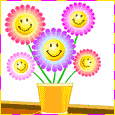 HOẠT ĐỘNG 1:
Trò chuyện về ngày Tết
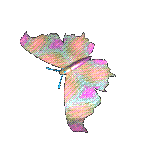 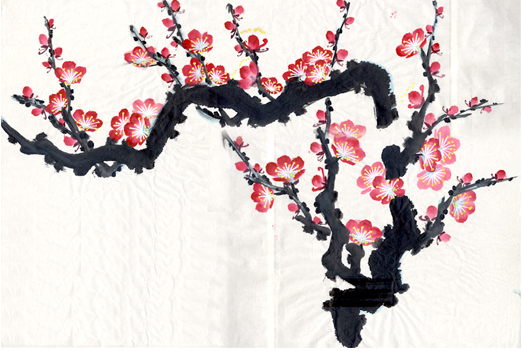 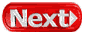 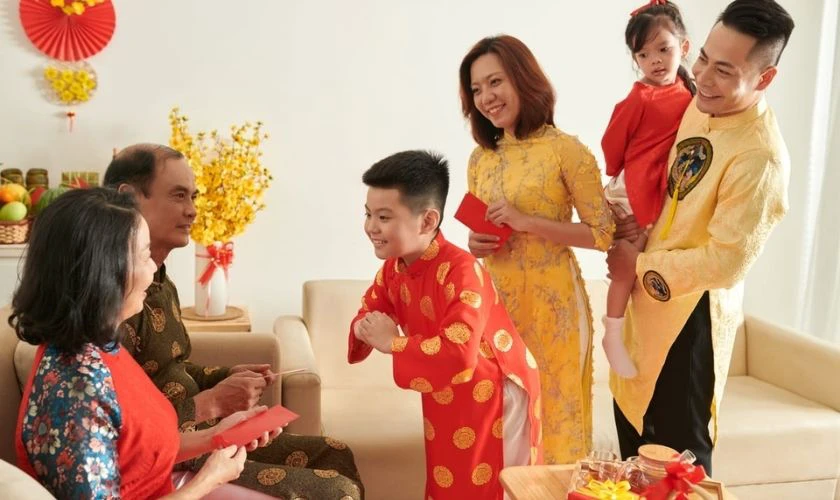 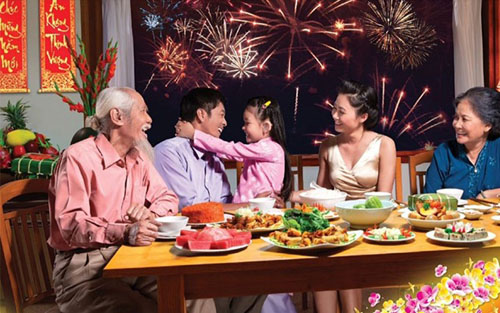 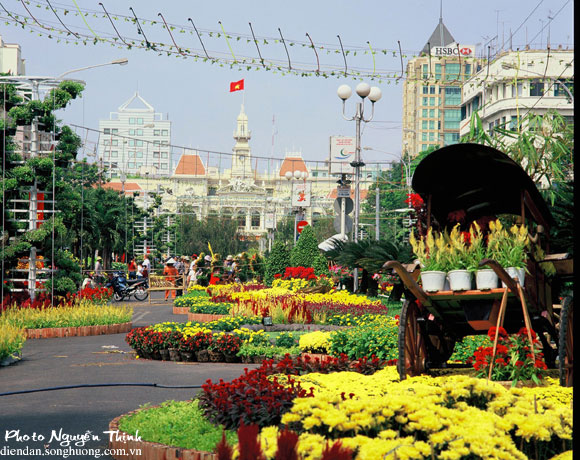 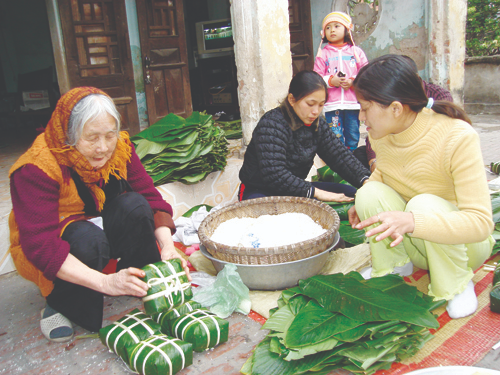 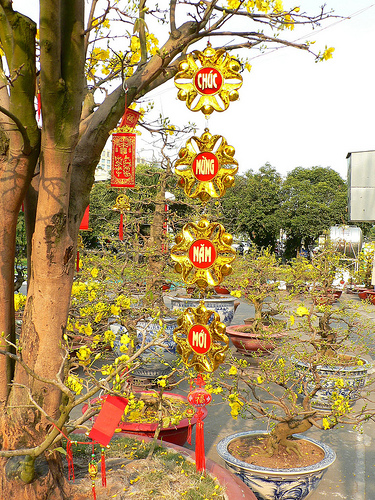 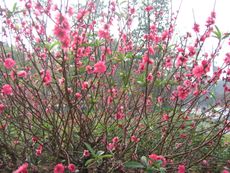 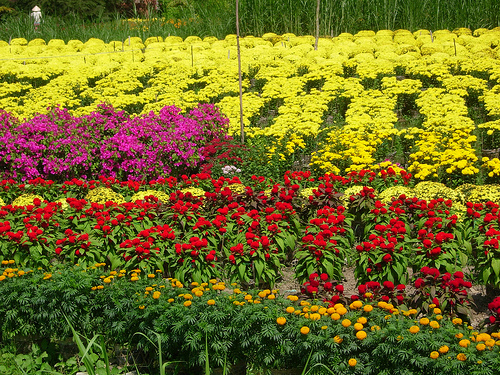 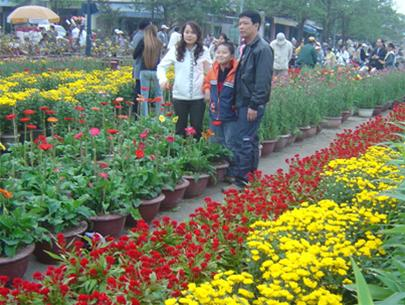 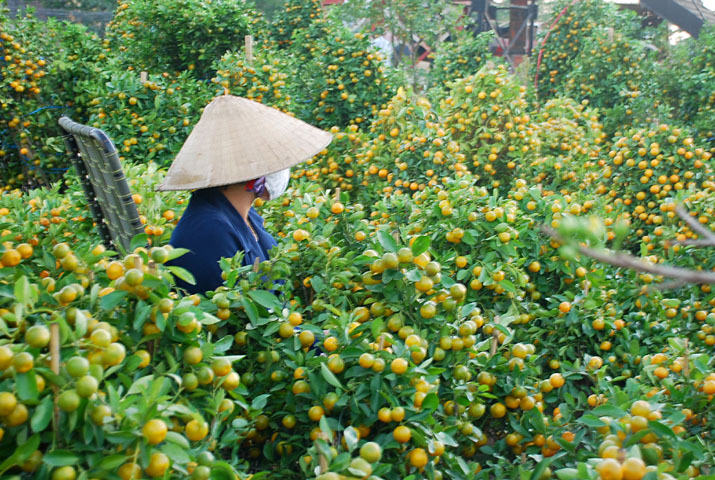 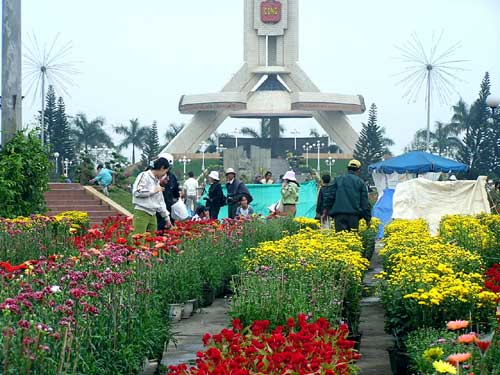 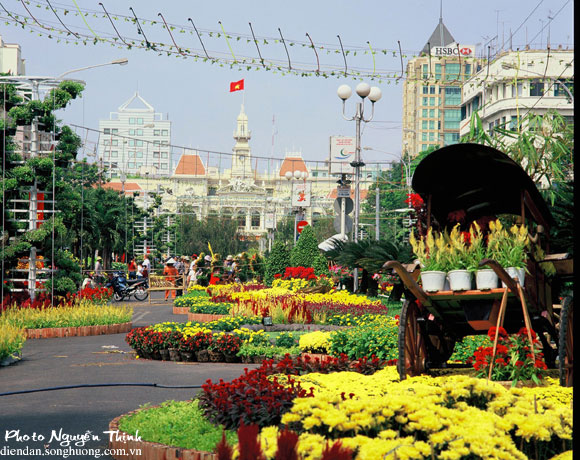 Chợ Hoa Tết
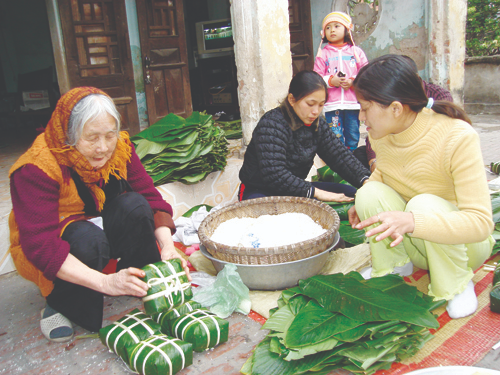 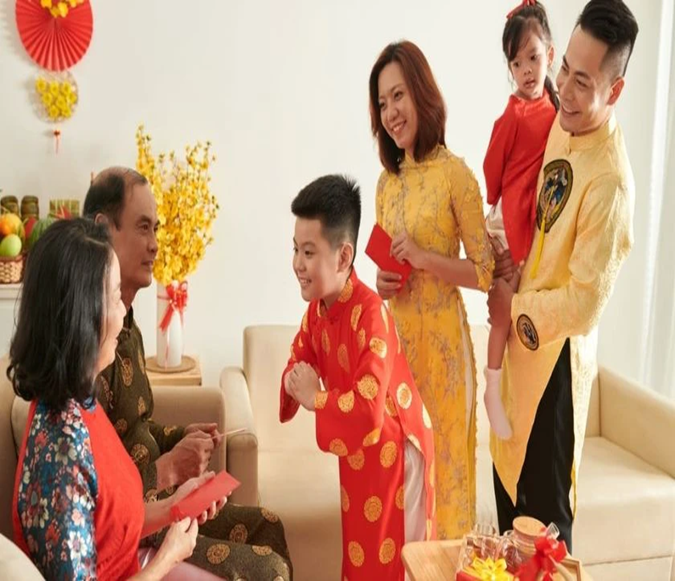 CHÚC TẾT ÔNG BÀ
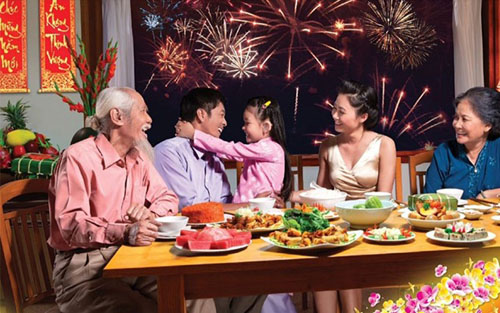 MÂM CƠM NGÀY TẾT
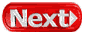 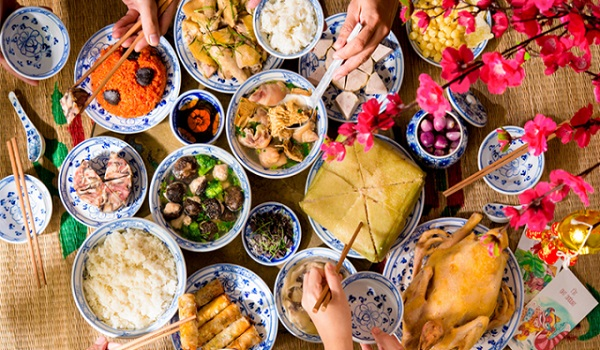 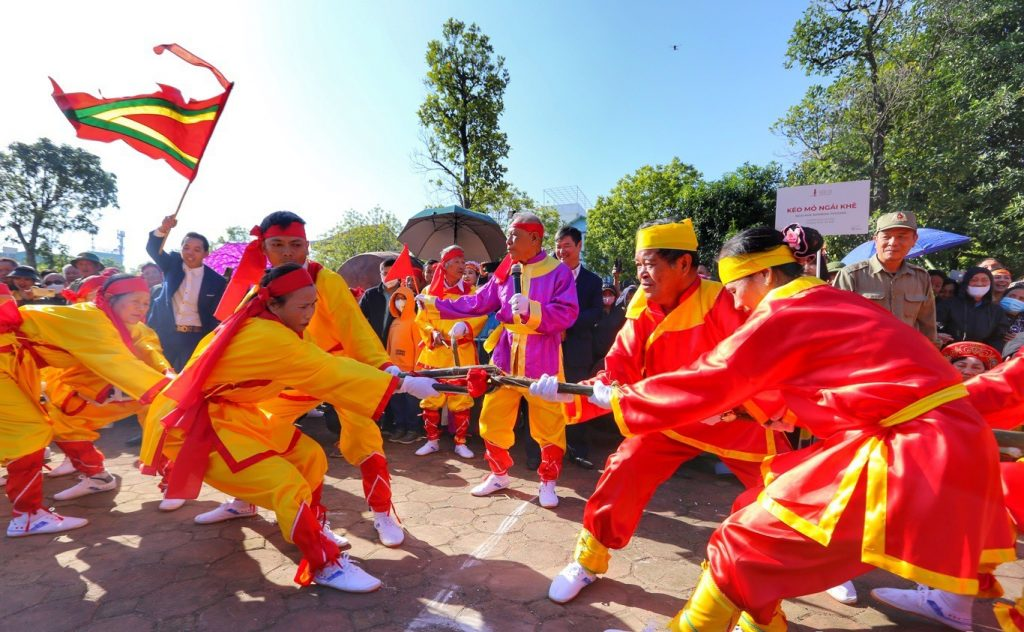 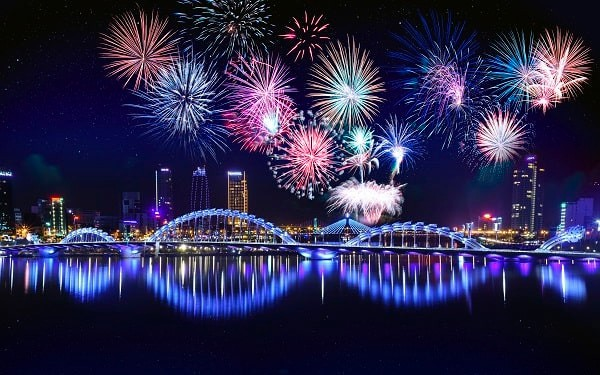 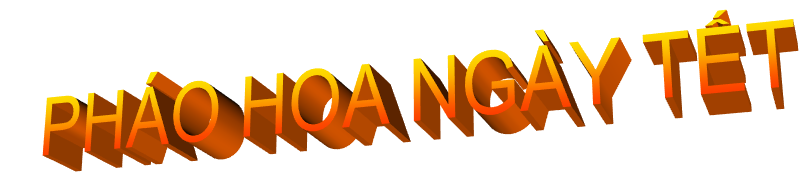 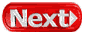 HOẠT ĐỘNG 2
Trò chơi: "Ô SỐ BÍ ẨN"
Cô chia trẻ làm 2 đội,
 cho lần lượt từng đội  chọn ô số
 dưới mỗi ô số là một câu đố .
 Đội nào giải được nhiều ô số 
thì đội đó chiến thắng.
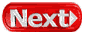 Trò chơi: "Ô SỐ BÍ ẨN"
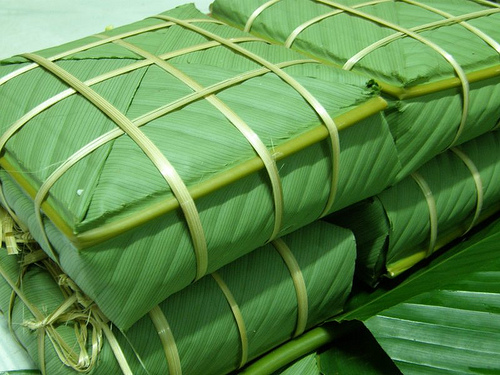 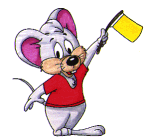 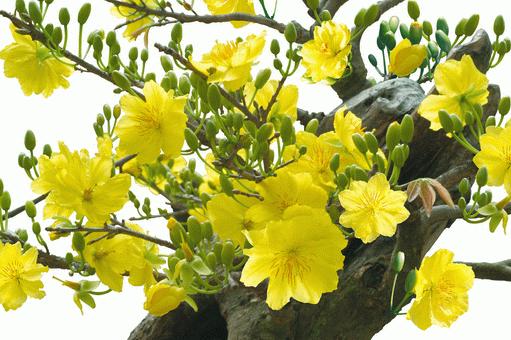 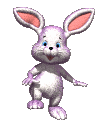 Đố bé ?
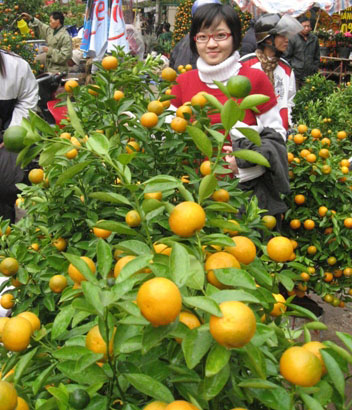 Đố bé ?
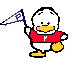 3
Lá dong xanh đặt dưới
Nếp hoa vàng trải ra
Cho đỗ rồi cho thịt
Lạt mềm buộc chéo hoa.
Cây gì lá nhỏ 
Quả nó xinh xinh
Vàng tươi trĩu cành
Bày trong ngày Tết ?
Hoa đào ngoài Bắc
Hoa gì trong Nam
Cánh nhỏ màu vàng
Cùng vui đón Tết ?
2
Hoa mai
Bánh chưng
Là bánh gì ?
Cây quật
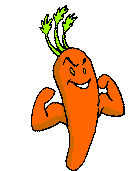 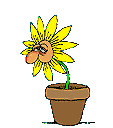 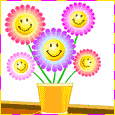 Đố bé ?
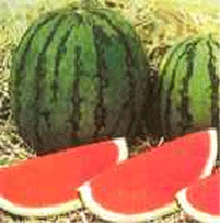 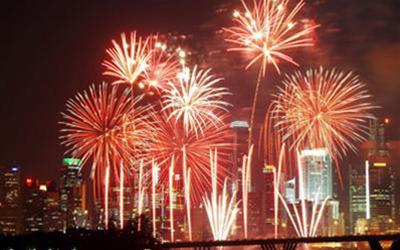 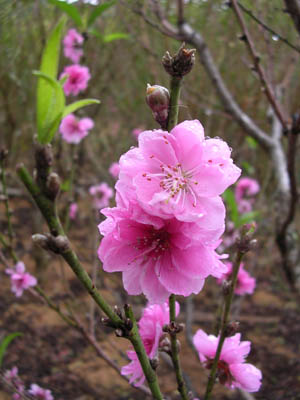 Đố bé ?
Đố bé ?
Hoa đào
Sự kiện gì 
nổi bật nhất 
trong đêm giao thừa ?
5
4
6
Quả gì ruột đỏ
Lay láy hạt đen
Bé nếm thử xem 
Ngọt ơi là ngọt ?
Hoa gì nho nhỏ
Cánh màu hồng tươi
Hễ thấy hoa cười 
Đúng là Tết đến?
Quả dưa hấu
1
Pháo hoa
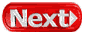 HOẠT ĐỘNG 3
Trò chơi : "Ngày Tết Bé làm gì?"
Cho trẻ kết 4 nhóm.
   Cô cho trẻ về nhóm lấy 1 hình ảnh về ngày Tết thảo luận rồi kể cho các bạn cùng nghe.
   Trẻ về nhóm, chọn 1 tranh thảo luận về nội dung tranh.
   Cô mời từng nhóm lên trình bày.
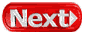